ОТЧЕТ О  ДЕЯТЕЛЬНОСТИ  ИНСТИТУТА  КИБЕРНЕТИКИ  за 2013 год
Директор 
А.А. Захарова
Институт кибернетики
2
НАПРАВЛЕНИЯ И ПРОФИЛИ ПОДГОТОВКИ БАКАЛАВРОВ В 2014 ГОДУ
3
НАПРАВЛЕНИЯ И ПРОФИЛИ ПОДГОТОВКИ МАГИСТРОВ В 2014 ГОДУ
Открыто 2 направления и 4 профиля
ЗАКРЫТЫЕ НАПРАВЛЕНИЯ ПОДГОТОВКИ
4
Прием в бакалавриат 2013 года
5
Прием в магистратуру 2013 года
6
Оценка организации учебного процесса выпускниками  ИК
7
Оценка уровня профессионализма преподавателей специальных дисциплин
8
Ключевые события
С целью ознакомления студентов с предприятиями г. Томска, работающими по профилям подготовки ИК, на портале института внедрена электронная система организации экскурсий.
По итогам Международного форума «Ведущие технические университеты мира: новые горизонты международного сотрудничества» подписаны договоры с Сити университетом Лондона и Техническим университетом Мюнхена о совместной разработке и реализации DD программ.
Каф. АРМ включена в программу TEMPUS для разработки международной магистерской программы «Обеспечение эффективности технологических процессов жизненного цикла продукта» (координатор – университет прикладных наук Йоаннеум (Грац, Австрия).
На кафедре ИКСУ проведена работа по созданию учебной лаборатории «Прецизионные мехатронные системы космических аппаратов» имени генерального конструктора и генерального директора НПО прикладной механики А.Г. Козлова.
9
Динамика выполнения заданий по объемам НИОКР в ИК  за 2011 – 2013 г.
тыс.руб.
11
Диаграмма выполнения заданий по объемам НИОКР в ИК  за 2011 – 2013 г.
12
Динамика выполнения заданий 
по 2 уровню в ИК  за 2011 – 2013 г.
ед.
13
Динамика выполнения заданий 
по 2 уровню в ИК  за 2011 – 2013 г.
Индексируемые статьи
Статьи с высоким ИФ
14
Основные научные достижения
Выиграны три гранта ФЦП (один совместно с ЭНИНом) на общую сумму 12,8 млн. руб.

Успешно завершен проект по 218 постановлению Правительства.

Выигран грант на создание Территориальной информационной системы Томской области для формирования системы «Открытое правительство».

Разработка ИК ТПУ «Интеллектуальная система управления транспортом» получила диплом 2 степени  на конкурсе «Лучший инновационный проект и лучшая научно-техническая разработка года», проходившем в рамках Петербургской технической ярмарки.

ИК  стал соисполнителем  проекта TEMPUS-1-2013-1-AT-TEMPUS-JPCR Applied Computing in Engineering and Science, Coordinator - Technische Universität Wien.
15
Динамика средней заработной платы

 сотрудников
16
Участие ИК в Президентской программе подготовки инженерных кадров
В конкурсе Президентской программы подготовки инженерных кадров в 2013 году победили и были реализованы 4 программы повышения квалификации ИК (привлечено 4333 тыс. руб.)

Автоматизированное 3D проектирование, моделирование и прототипирование изделий любой сложности –  кафедра АРМ (привлечено 1530 тыс. руб.)

Информационные технологии поддержки и сопровождения жизненного цикла изделий –  кафедра АИКС (привлечено 655 тыс. руб.)

Управление распределенными нефтегазовыми предприятиями на основе современных корпоративных геоинформационных систем – кафедра ВТ (привлечено 1260 тыс. руб.)

Разработка Web-приложений в среде Microsoft Visual Studio 2010 – Учебный центр Microsoft (привлечено 888 тыс. руб.)
17
Достижения сотрудников
На соискание премии Правительства РФ 2013 г. в области науки и техники прошла конкурсный отбор работа Сонькина М.А., Ямпольского В.З. и др. "Территориально распределенные интегрированные системы мониторинга, оповещения и управления.
Доцент кафедры КИСМ Рыбин Ю.К. опубликовал        монографию на английском языке в издательстве        Springer.
Захарова А.А. стала Лауреатом премии Томской области в сфере образования и науки.	
Профессору кафедры ОСУ академику Ершову Ю.Л. присуждена  Демидовская  премия  2013г. – за выдающийся вклад в развитие математической логики.
Профессора Тузовский А.Ф. (ОСУ) и Коваль Т.В. (ПМ) подготовили кандидатов наук из аспирантов дальнего зарубежья.
Состоялась персональная выставка доцента ИГПД Виитмана В.Р.
Радченко В.Ю. и Хмелевский Ю.П. каф. ИГПД – члены Союза Дизайнеров России.
18
Достижения аспирантов и студентов
Аспирантка Татьяна Езангина удостоена серебряного Знака отличия «Национальное достояние России» в секции «Информационные технологии и математика».
Аспирантка Татьяна Езангина получила премию Президента РФ по поддержке талантливой молодежи в 2013 г. 
Асп. Шарабайко М.П. получил статус «Инженер года – 2013».
Магистрант Колчанов А.В. выиграл гранты на обучение в Сколково и в США.
Магистранты Колчанов А.В. и Кобызь Г.В. получили стипендию Президента РФ.
 Студенты кафедры ИКСУ заняли первое и второе места во Всероссийском конкурсе "Роботех-38" .	
Студенты кафедры ИКСУ выиграли международные соревнования по андроидной робототехнике 4th International Humanoid Robot Olympic Games в городе Гуйян (Китай).
2 студента кафедры ИГПД стали членами молодежной секции Союза дизайнеров России .
17
Структура ИК
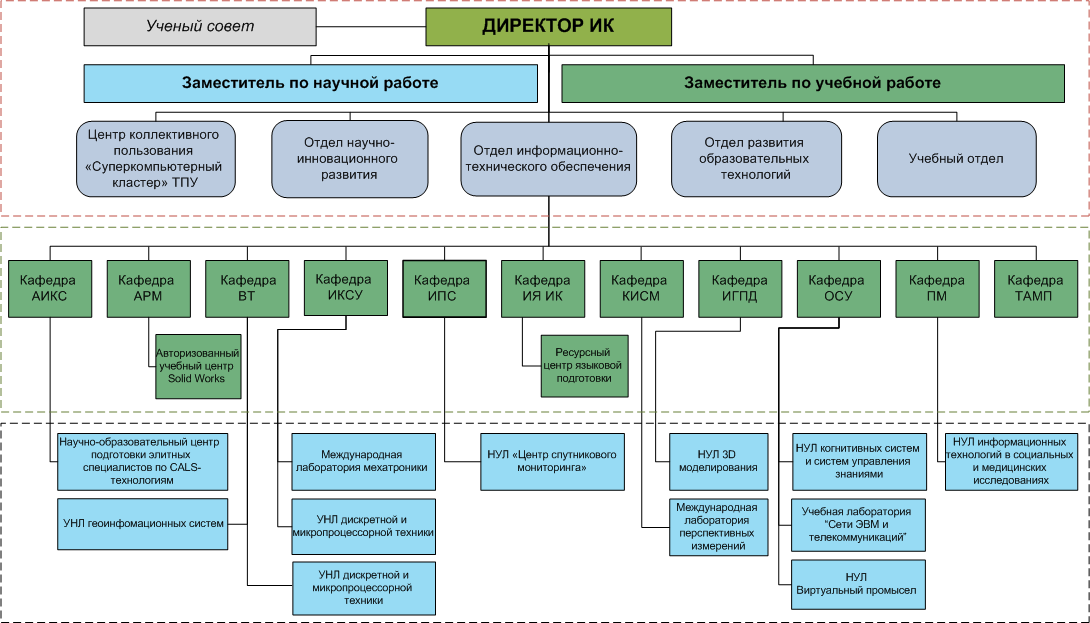 20
Фактические и плановые показатели, характеризующие состояние института на конец 2013 года
Средний процент выполнения показателей 2-го уровня – 55,5 %
Средний процент выполнения показателей 3-го уровня – 33,3 %
21
Оценка деятельности института
22
Оценка деятельности института
23
Оценка деятельности института
24
Оценка деятельности структурных подразделений ИК по привлечению   в/б средств
25
Оценка деятельности структурных подразделений ИК  по выполнению заданий 2 уровня
26
Оценка деятельности структурных подразделений ИК  по выполнению ДПОУ
27
Основные  проблемы:
Неудовлетворительное качество набора.
Низкая успеваемость.
Низкая эффективность аспирантуры.
Малый объем привлеченных в/б средств.
Низкая остепененность НПР.
Высокий показатель среднего возраста НПР.
28
Первоочередные задачи:
Работа с абитуриентами в течении года.
Работа со студентами (мотивация, новые формы работы).
Формирование научных школ.
Повышение эффективности работы профессоров, повышения кадрового потенциала, подготовка собственных кадров.
Повышение качества публикаций.
Привлечение ведущих специалистов на постоянной основе.
Развитие новых перспективных направлений.
Поиск стратегических партнеров на взаимовыгодной основе.
29
ОТЧЕТ О  ДЕЯТЕЛЬНОСТИ  ИНСТИТУТА  КИБЕРНЕТИКИ  за 2013 год
Директор 
А.А. Захарова